Översyn

Överenskommelse om Palliativ vård i Skåne
bilaga 7

Ingrid Vesterberg, Region Skåne
Emma Jansson, Skånes Kommuner
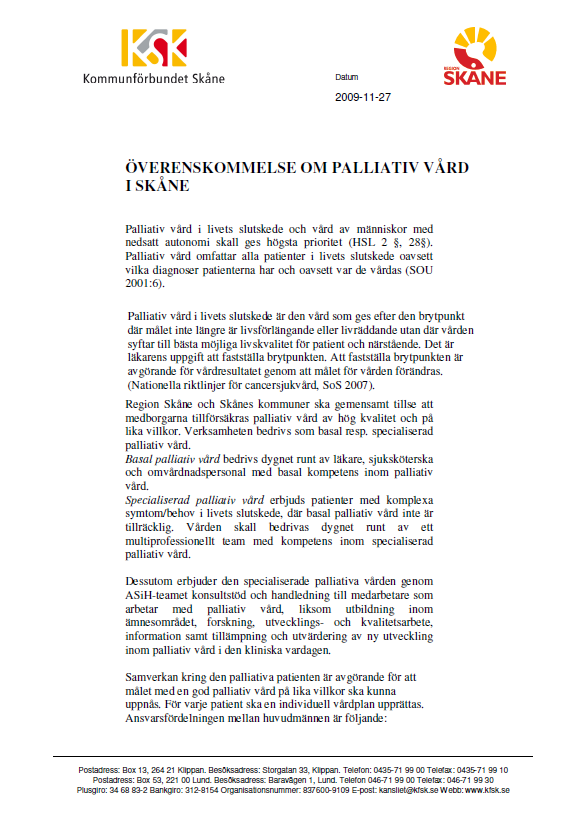 Uppdraget
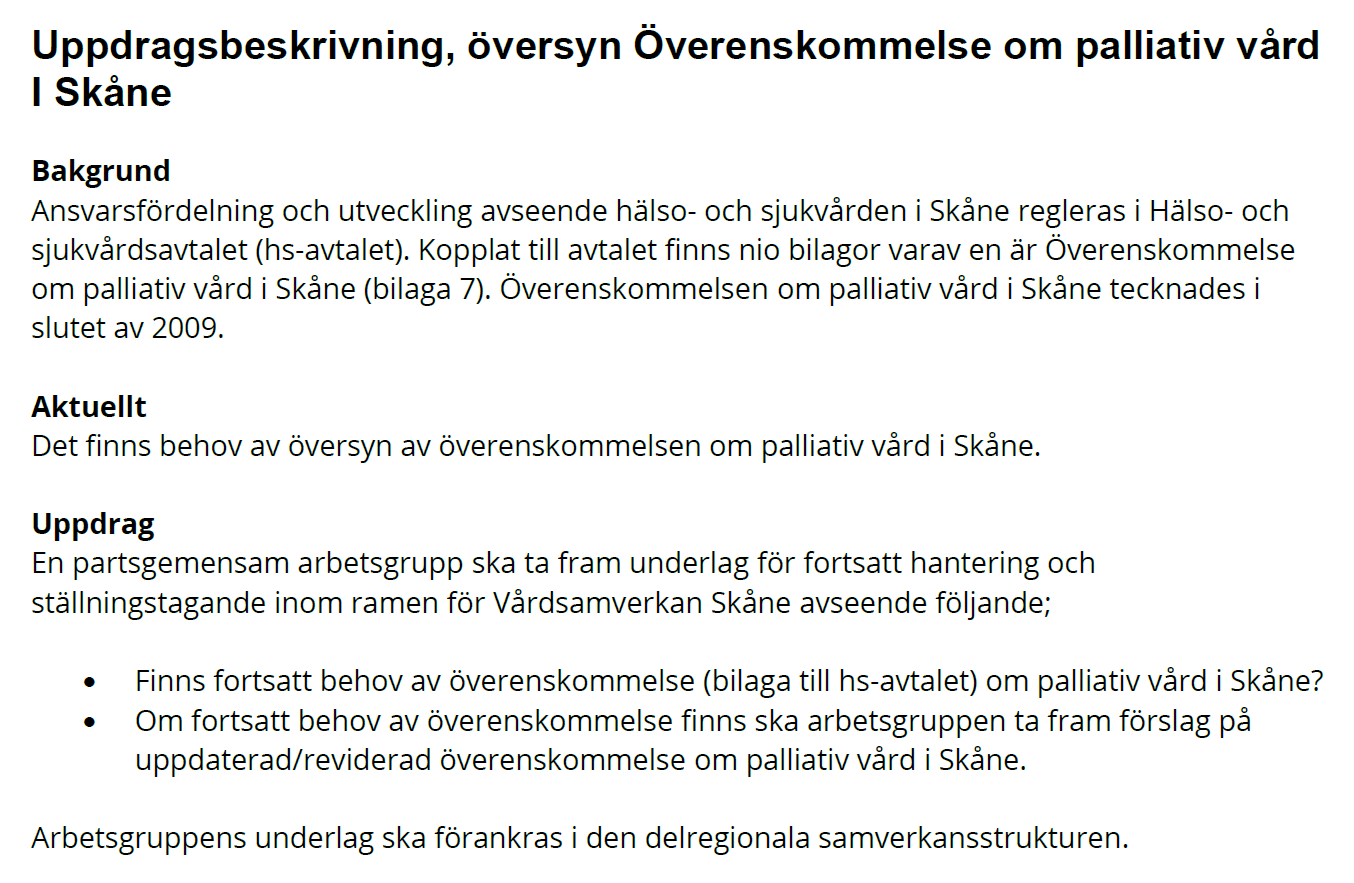 Arbetsgrupp
Region Skåne/Palliativ vård och ASIH
Annika Andersson, fysioterapeut ASIH Ängelholm
Camilla Håkansson, sjuksköterska ASIH Malmö
Karolin Karlsson, arbetsterapeut ASIH Kristianstad
Louise Roberts, ledningsstrateg
Karin Rådberg, enhetschef ASIH Lund

Kommuner
Therese Friberg, sjuksköterska Sjöbo kommun
Andriette Näslund, områdeschef Hälsa och boende Osby kommun
Magdalena Jeppsson, MAS Malmö stad
Mia S Burghard, MAR Malmö stad
Marie Hultén, sjuksköterska Lunds kommun

Ingrid Vesterberg, sammankallande, primärvårdschef Palliativ vård och ASIH
Emma Jansson, hälso- och sjukvårdsstrateg Skånes Kommuner
Arbetsprocess
Fyra tillfällen, varav två fysiskt 

Utifrån uppdraget fokus på
Personcentrerad vård
Hur fungerar samverkan idag kring den palliativa patienten?
Möter rådande skrivning i bilaga 7 dagens och morgondagens patienter/vårdtagares behov?
Vad fångar dagens HS-avtal upp?
Konklusion och dialog utifrån hypotes
Viss utmaning att begränsa diskussion till uppdraget

Behov framkom från kommunrepresentanter kring läkarstöd och kompetens rörande allmän palliativ vård

Olika tolkningar av vad bilaga 7 är/ska vara
Utgångspunkter
”Region och kommuner ska samverka så att en enskild, som kommunen har ansvar för, får övrig vård och behandling som hans eller hennes tillstånd fordrar” 
				Ref: 16 kap. 2 § hälso- och sjukvårdslagen, HSL

Region Skåne ansvarar för: 
• allmän palliativ vård till patienter som vårdas inom slutenvård 
• läkarstöd till den kommunala allmänna palliativa vården 
• den specialiserade palliativa vården

Kommunen ansvarar för: 
• allmän palliativ vård i ordinärt boende eller i särskilt boende upp till och med sjuksköterskenivå. Läkarstöd ska utgå från primärvården 
• hemtjänst enligt Socialtjänstlagen (SoL)
					Ref: HS-avtalet 2016
TidslinjeUtveckling samarbete palliativ vård
2021 Målbild Aktivitets- och tidsplan
Klippt ur  ”Överenskommelse om palliativ vård i Skåne”, 2009-11-27
Samverkan kring den palliativa patienten är avgörande för att målet med en god palliativ vård på lika villkor ska kunna uppnås. 
För varje patient ska en individuell vårdplan upprättas…….

Region Skåne och Skånes kommuner ska gemensamt tillse att medborgarna tillförsäkras palliativ vård av hög kvalitet och på lika villkor. Verksamheten bedrivs som basal resp. specialiserad palliativ vård…..

Region Skåne ansvarar för
 • basal palliativ vård till patienter som vårdas inom slutenvård
 • läkarstöd till den kommunala basala palliativa vården
 • den specialiserade palliativa vården, vilken utgår från särskilda enheter. Dessa enheter bedriver avancerad sjukvård i hemmet (ASiH), specialiserad slutenvård inkl hospice, samt erbjuder konsultstöd till den basala palliativa vården. 
Kommunen ansvarar för:
 • basal palliativ vård i ordinärt boende eller i särskilt boende upp t o m sjuksköterskenivå. Läkarstöd ska utgå från primärvården.
 • hemtjänst enligt Socialtjänstlagen (SoL).
……. 
För patient utan pågående hemsjukvårdsinsatser som är inskriven i ASIH och bor i ordinärt boende har Region Skåne det medicinska ansvaret och ansvarar för alla hälso- och sjukvårdsinsatser som utförs i patientens hem. 
För patient med pågående hemsjukvårdsinsatser som är inskriven i ASIH och bor i ordinärt boende har kommunen ansvaret för basal palliativ vård upp t o m sjuksköterskenivå och Region Skåne ansvarar för specialiserad palliativ vård.
Arbetsgruppens förslag till beslut
Överenskommelse om palliativ vård, bilaga 7 tas bort
Motivering till förslag till beslut:
Identifierade behov ryms inom ramen för rådande HS avtal och därtill kopplad aktivitets- och tidsplan, god och nära vård. 
Skrivning om ansvarsfördelning riskerar att motverka samverkan 
Olika tolkningar skapar otydlighet och lokala rutiner, skapar ojämlik vård.
Bilaga 7 saknar ett nära vård-perspektiv
[Speaker Notes: :]
Önskad prioritering i fortsatt utveckling
Personcenterat arbetssätt
Läkarstöd
Kompetens
Teamsamverkan – ”Så länge vi utgår från patientens behov fungerar det, när vi ska sätta in patienten i ett speciellt fack kompliceras samverkan”
Referenser
Avtal om ansvarsfördelning och utveckling avseende hälso- och sjukvården i Skåne 2016-01-19

Målbild och handlingsplan avseende god och nära vård inom ramen för Vårdsamverkan Skåne

Aktivitets- och tidplan avseende god och nära vård inom ramen för Vårdsamverkan Skåne 2022-2025

Specialiserad vård i hemmet | SKR